Integrating Deeper Learning and HQIRs to Strengthen Tier 1 Instruction
Transfer of Learning
Module Purpose
Module Objectives:
Build understanding of “transfer of learning” and associated findings from learning science. 
Explore indicators of transfer of learning using examples from HQIRs.
Consider deeper learning practices to support potential adjustments to an HQIR.
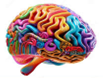 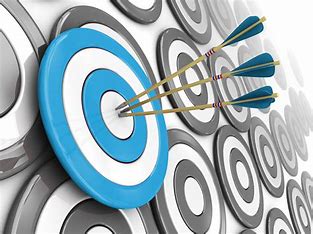 [Speaker Notes: This module has three primary objectives: 
Build understanding of “transfer of learning” and associated findings from learning science; 
Explore indicators of transfer of learning using examples from HQIRs; and
Consider deeper learning practices to support potential adjustments to a HQIR at the local level.

Our intention is that the information within this session and accompanying tool provided at the end will enable districts to assess where an adopted HQIR is strong, both foundationally through the lens of learning science and with regard to characteristics of deeper learning and where it might need “smart adjustments” to more fully provide vibrant learning experiences and improved academic outcomes for all students. 

We will now move into the first objective where we want to build understanding of “transfer of learning” and associated findings from learning science.]
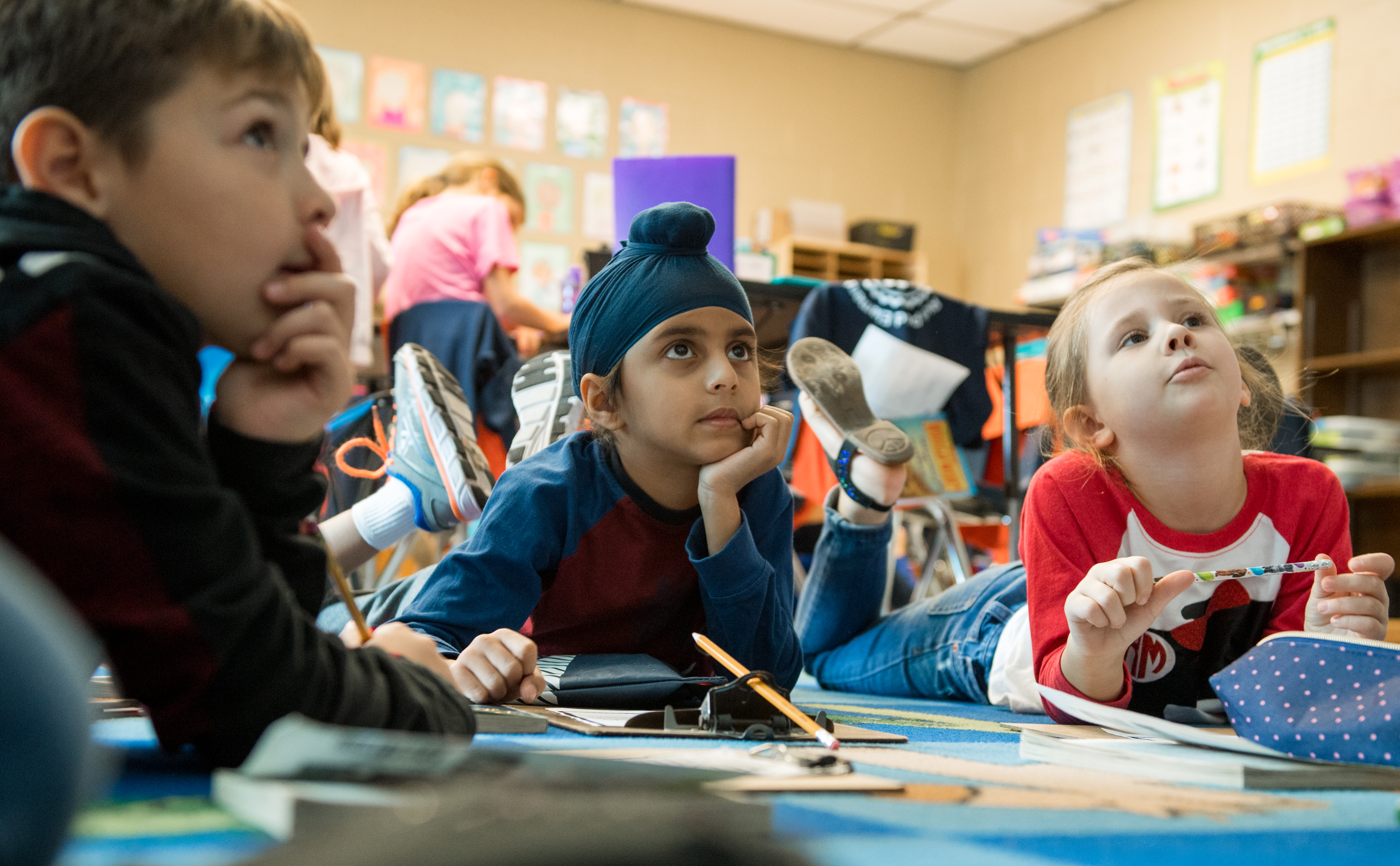 Opening Notes for Transfer of Learning
The student interest, curiosity and goal setting from priming that “charged” and “magnetized” learning throughout surface and deep come to fruition in transfer as knowledge, understandings and skills are extended and applied in challenging and meaningful ways.1, 2
To support transfer, students need to figure out how the surface knowledge they have acquired to understand concepts, and the deep knowledge they have developed about how ideas relate to one another, comes more fully under their own command. 3
[Speaker Notes: As we have shared before, all the phases of learning work together to support transfer of learning, starting with the student interest, curiosity and goal setting that occurs during priming, which helps to charge and magnetize learning through the surface and deep phases as students grow in their knowledge, understanding and skills which prepares them to extend and apply their learning in challenging and meaningful ways. 

In order for a student to transfer their learning, they need to figure out how they can use the surface knowledge they have acquired to understand concepts, along with the deep knowledge they have developed about how those ideas and concepts relate to one another, independently and flexibly. 

References:

1 Hattie, J. (2023). Visible learning, the sequel : a synthesis of over 2,100 meta-analyses relating to achievement (First edition). Routledge. (ESSA Level 4)

2 Stern, J., Ferraro, K., Duncan, K., & Aleo, T. (2021). Learning that transfers: Designing Curriculum for a changing world. Thousand Oaks, CA: Corwin. (ESSA Level 4)

3 Fisher, D., Frey, N., & Hattie, J. (2016). Visible learning for literacy: Implementing the practices that work best to accelerate student learning. Thousand Oaks, CA: Corwin. (ESSA Level 4)]
Phases of Learning
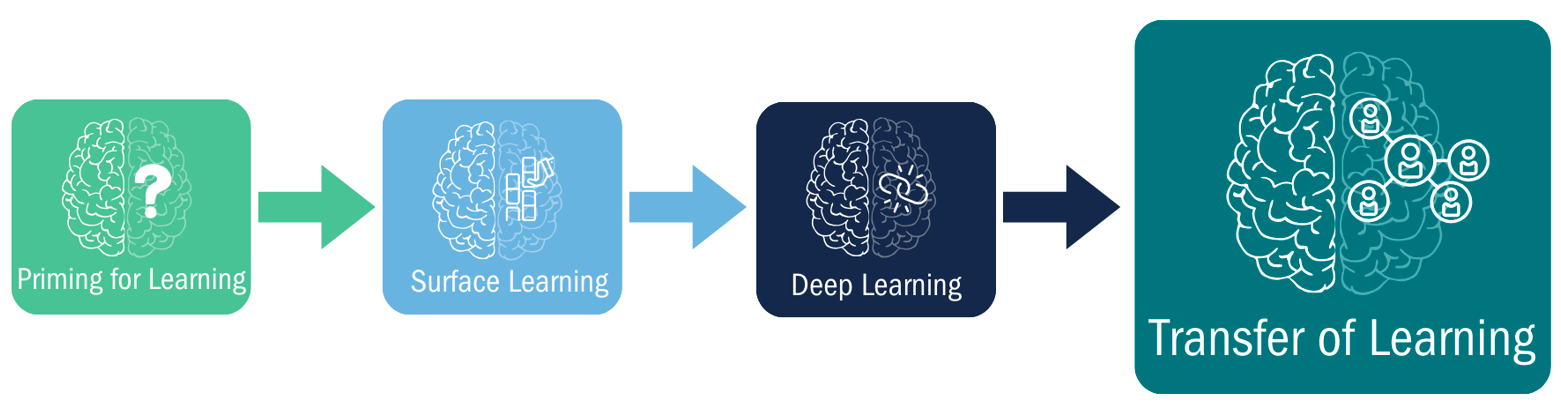 [Speaker Notes: Anchoring back in the visual of the phases of learning, it is important to note these phases are not perfectly linear or distinct. Aspects of one phase may naturally occur in another, and there is likely to be some movement back and forth between them over the course of each unit of instruction. 

Once we have the students immediate attention through priming for learning, they have acquired the relevant surface knowledge and deepened their understanding of how concepts and ideas relate to one another, they are ready transfer that learning in new ways and in new situations. 


Link: https://education.ky.gov/curriculum/standards/kyacadstand/Documents/Integrating_HQIRs_and_Deeper_Learning_to_Strengthen_Tier_1_Instruction.pdf]
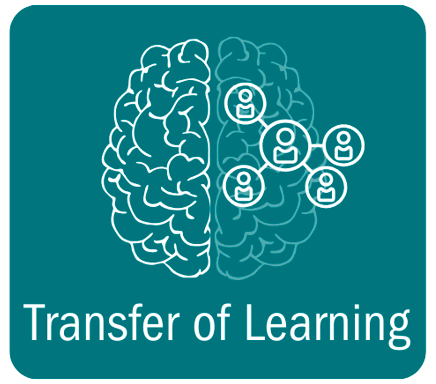 Transfer of Learning
Occurs when students take their consolidated knowledge, skills and understandings and apply them to new scenarios and different contexts. Students are able to think metacognitively, reflecting on their own learning and understanding, and to use conditional knowledge to support transfer.
In transfer of learning, learners must: 
recognize and categorize problem types represented by new scenarios and contexts; 4, 5
actively choose and evaluate strategies and consider resources according to the scenario or context; 1
apply consolidated knowledge, skills and understandings; 1 
receive or seek feedback. 1
[Speaker Notes: Transfer of Learning occurs when students take their consolidated knowledge, skills and understandings and apply them to new situations and contexts. During this phase, students think metacognitively, reflecting on their own learning and understanding and use conditional knowledge to support transfer. 

Transfer of learning requires learners to
recognize and categorize problem types in new scenarios and contexts
actively choose and evaluate strategies and resources based on the scenario or context
Apply consolidated knowledge, skills and understandings and 
receive or seek feedback 

References:

1 Hattie, J. (2023). Visible learning, the sequel : a synthesis of over 2,100 meta-analyses relating to achievement (First edition). Routledge. (ESSA Level 4)

4 Hattie, J. (2017). Visible learning for mathematics grades K-12: What works best to optimize student learning. Thousand Oaks, CA: Corwin. (ESSA Level 4)

5 Goodwin, B., Rouleau, K., Abla, C., Baptiste, K., Gibson, T., & Kimball, M. (2023). The new classroom instruction that works : the best research-based strategies for increasing student achievement (Third edition). ASCD, ; McREL International. (ESSA Level 4)]
Rationale From Research
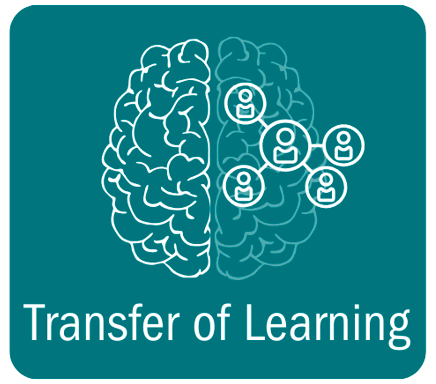 Why Transfer of Learning Matters
[Speaker Notes: Now, we want to look at findings from research to better understand why Transfer of Learning matters. On each of the following slides, citations for the specific research referenced can be found in the slide notes for further exploration.]
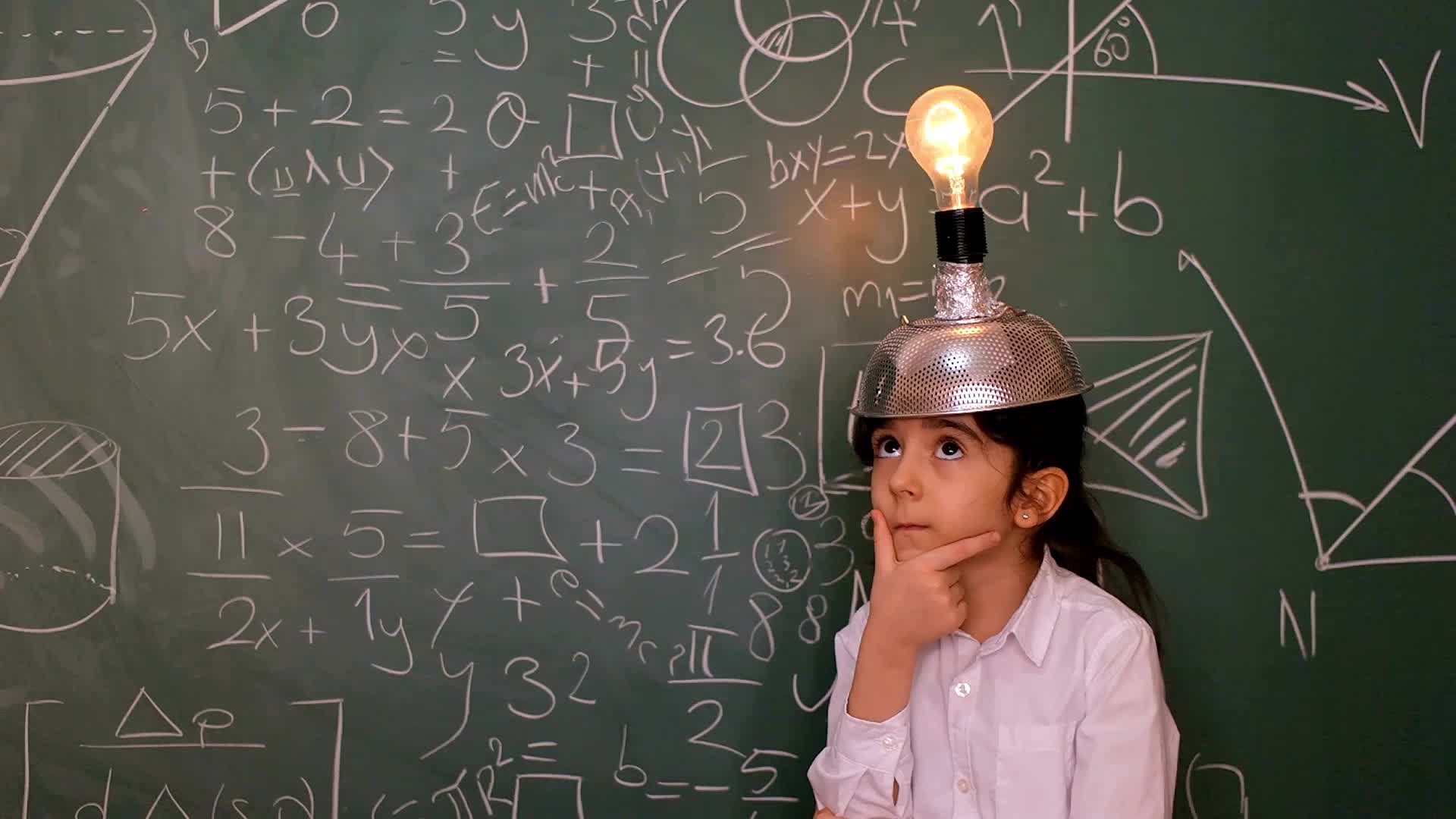 Transfer of Learning: Specific Findings
Transfer occurs when students recognize a learning situation resembles an earlier one and can use the same strategies. 8

Conditional knowledge—knowing when, where and why to use what has been learned—can be taught through instructing students in how to seek patterns and notice similarities and differences as they identify problem types, and then how to  activate relevant schema to support transfer. 7,9,10

Once students have built background knowledge and acquired expertise across a range of contexts, problem types and solutions, they can see the underlying concepts, generalize patterns across a discipline, and more accurately categorize new problems and link correctly to solution strategies. 6
*References included in the slide notes.
[Speaker Notes: The first overarching takeaway from the research related to transfer of learning is Transfer occurs when students recognize a learning situation resembles an earlier one and can use the same strategies. I’ll pause and give you a moment to read through specific findings that elaborate on this before providing a little commentary. 

Conditional knowledge—knowing when, where and why to use what has been learned—is key to the independent transfer of learning, which is the capacity we want for all students. Conditional knowledge can be intentionally developed as teachers provide instruction on it, opportunities for students to practice and feedback. Building background knowledge and acquiring expertise helps as well, allowing students to see underlying concepts and to generalize patterns. This supports the categorization of new problems and identification of strategies to arrive at solutions, tying into conditional knowledge and allowing for transfer. 

References: 

6 Chi, M. T. H., Feltovich, P. J., & Glaser, R. (1981). Categorization and representation of physics problems by experts and novices. Cognitive Science, 5(2), 121–152. https://doi.org/10.1207/s15516709cog0502_2

7 Fuchs, L. S., Fuchs, D., Finelli, R., Courey, S. J., & Hamlett, C. L. (2004). Expanding schema-based transfer instruction to help third graders solve real-life mathematical problems. American Educational Research Journal, 41(2), 419–445. https://doi.org/10.3102/00028312041002419 (ESSA Level 1)

8 Marton, F. (2015). Necessary conditions of learning. Routledge. (ESSA Level 4)

9 Marzano, R. J., Gaddy, B. B., & Dean, C. (2000). What works in classroom instruction. Mid-continent Research for Education and Learning. (ESSA Level 4)

10McTighe, J., & Willis, J. (2019). Upgrade your teaching : understanding by design meets neuroscience. ASCD. (ESSA Level 4)]
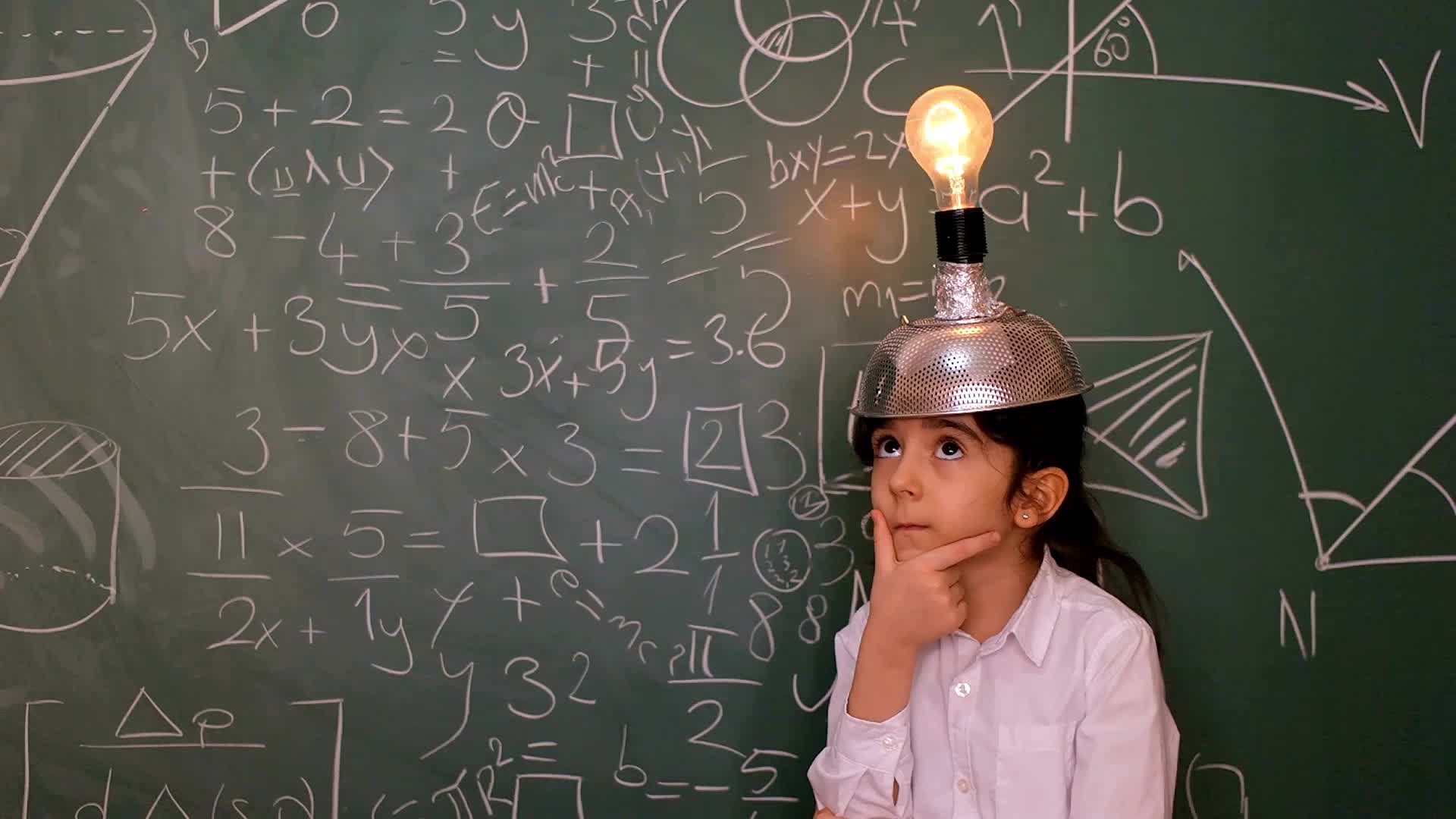 Transfer of Learning: Specific Findings 2
Independent learners show self-efficacy and a readiness to reflect.5,12

Independent learners use mental models (schema) developed during deep learning to look for similarities and differences (patterns) as they analyze new situations. 5
Independent learning requires students have become both metacognitive, aware of their own thinking and learning processes, and “meta-strategic,” aware of and able to control the strategies at their disposal to facilitate and direct their own learning. 11,13
To be independent, learners must be able to reflect as they evaluate the effectiveness of strategies, consider resources, seek and receive feedback. 1
*References included in the slide notes.
[Speaker Notes: The second overarching takeaway from the research related to transfer of learning is Independent learners show self-efficacy and a readiness to reflect. I’ll pause and give you a moment to read through specific findings that elaborate on this before providing a little commentary. 

Independent learning requires the mental models (schema), metacognition, and the ability to reflectively evaluate strategies and resources developed during deep learning. These allow learners to make sense of new learning situations, direct their own learning, determine progress and identify next steps. 

References: 

1 Hattie, J. (2023). Visible learning, the sequel : a synthesis of over 2,100 meta-analyses relating to achievement (First edition). Routledge. (ESSA Level 4)

5 Goodwin, B., Rouleau, K., Abla, C., Baptiste, K., Gibson, T., & Kimball, M. (2023). The new classroom instruction that works : the best research-based strategies for increasing student achievement (Third edition). ASCD, ; McREL International. (ESSA Level 4)

11 Biggs, J. B., & Australian Council for Educational Research. (1987). Student approaches to learning and studying. Australian Council for Educational Research 

12 Kirschner, P. A., & Hendrick, C. (2024). How learning happens : seminal works in educational psychology and what they mean in practice (Second edition). Routledge, Taylor & Francis Group. (ESSA Level 4)

13 Zohar, A., & David, A. B. (2008). Explicit teaching of meta-strategic knowledge in authentic classroom situations. Metacognition and Learning, 3(1), 59–82.]
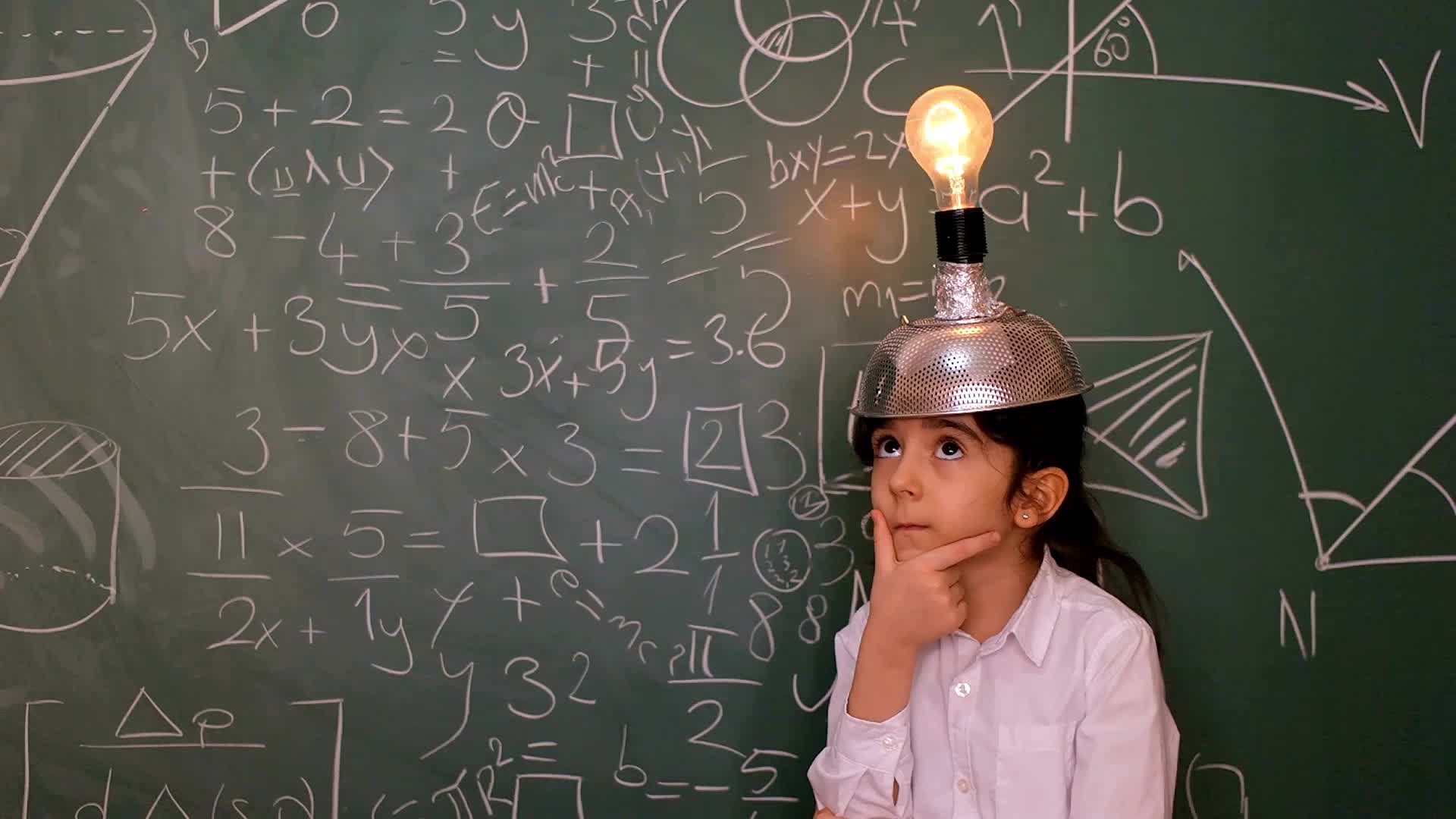 Transfer of Learning: Specific Findings 3
Inquiry and problem solving are most effective when structured and guided.5 

Students learn significantly more with guided learning than unassisted “discovery learning,” especially lower performing and younger students. 15
Providing students with success criteria, direct instruction, worked examples and feedback during the process of inquiry and discovery ensures they develop understandings and proper skills. 14 
“Guided discovery,” blending inquiry and problem solving with direct instruction, is more effective than direct instruction alone. 14
*References included in the slide notes.
[Speaker Notes: The next overarching takeaway from the research related to transfer of learning is Inquiry and problem solving are most effective when structured and guided. I’ll pause and give you a moment to read through specific findings that elaborate on this before providing a little commentary. 

Inquiry and problem solving can improve learning when compared to direct instruction alone. To do so, however, they require guidance, success criteria with worked examples showing what the work looks like done well, direct instruction, practice and feedback. 

References: 

5 Goodwin, B., Rouleau, K., Abla, C., Baptiste, K., Gibson, T., & Kimball, M. (2023). The new classroom instruction that works : the best research-based strategies for increasing student achievement (Third edition). ASCD, ; McREL International. (ESSA Level 4) 

14Alfieri, L., Brooks, P. J., Aldrich, N. J., & Tenenbaum, H. R. (2011). Does discovery-based instruction enhance learning? Journal of Educational Psychology, 103(1), 1–18. https://doi.org/10.1037/a0021017

15Kirschner, P. A., Sweller, J., & Clark, R. E. (2006). Why minimal guidance during instruction does not work: An analysis of the failure of constructivist, discovery, problem-based, experiential, and inquiry-based teaching. Educational Psychologist, 41(2), 75–86. https://doi.org/10.1207/s15326985ep4102_1]
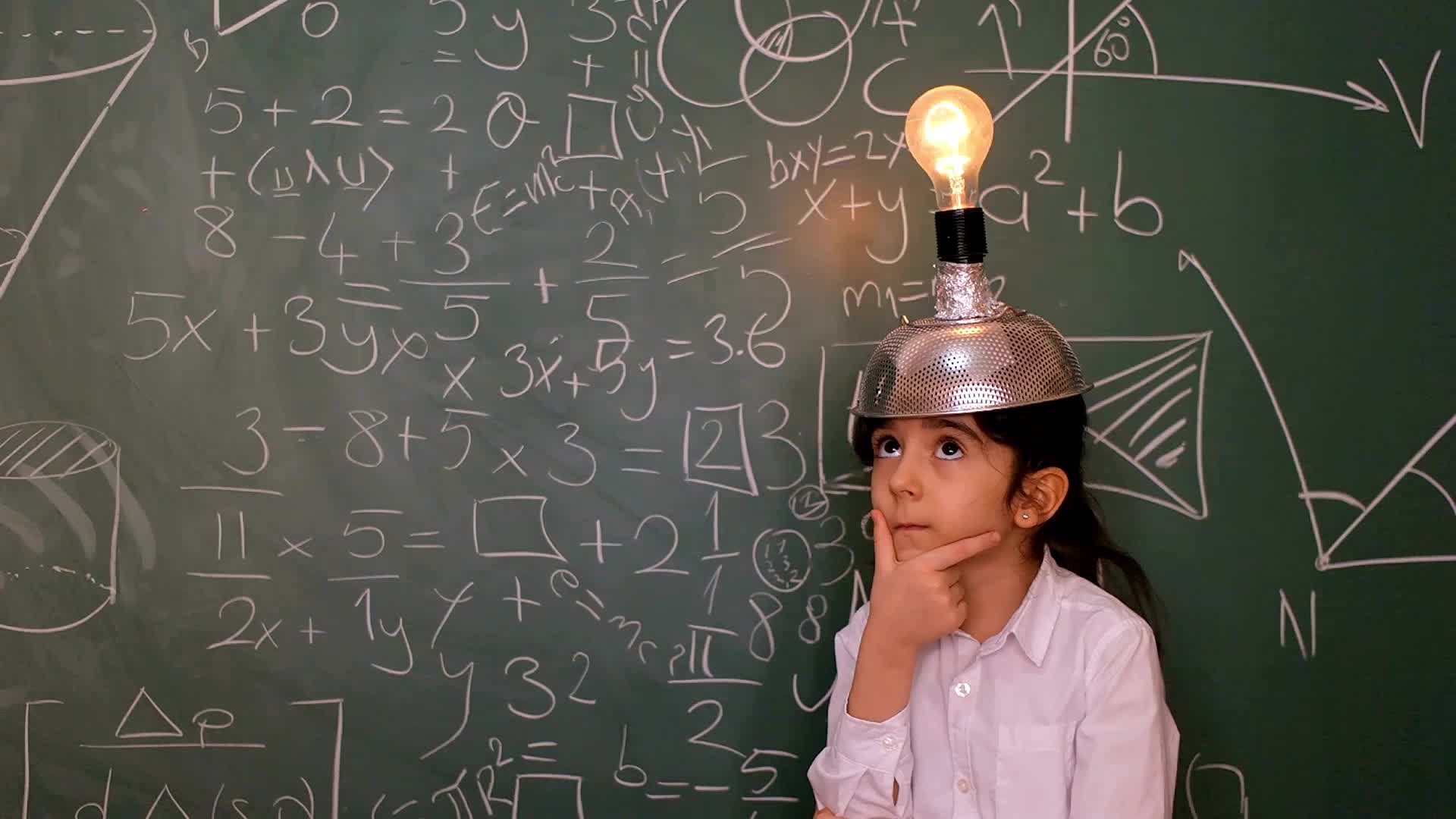 Transfer of Learning : Specific Findings
Hands-on and real-world learning experiences deepen learning.5 

Hands-on learning tasks, posing high-level disciplinary questions and encouraging students to generate and test their own solutions increase student interest.16 
Inquiry- and/or problem-based learning that engage students in hands-on learning activities related to texts and classroom learning have positive effects on student motivation and achievement.17 
Combining inquiry- and/or problem-based learning with cognitive writing helps ensure those experiences are aligned to deep learning while also increasing disciplinary knowledge.18
*References included in the slide notes.
[Speaker Notes: The next overarching takeaway from the research related to transfer of learning is Hands-on and real-world learning experiences deepen learning. I’ll pause and give you a moment to read through specific findings that elaborate on this before providing a little commentary. 

For “hands-on” learning to improve student outcomes as it provides deeper learning experiences, it must be “minds-on” as well. This entails best practice elements like high-level disciplinary questions, related texts, cognitive writing tasks, and encouraging students to generate and test their own solutions to content area problems.

References: 

5 Goodwin, B., Rouleau, K., Abla, C., Baptiste, K., Gibson, T., & Kimball, M. (2023). The new classroom instruction that works : the best research-based strategies for increasing student achievement (Third edition). ASCD, ; McREL International. (ESSA Level 4)

16Guthrie, J. T., Wigfield, A., Humenick, N. M., Perencevich, K. C., Taboada, A., & Barbosa, P. (2006). Influences of stimulating tasks on reading motivation and comprehension. The Journal of Educational Research, 99(4), 232–245. https://doi.org/10.3200/JOER.99.4.232-246 (ESSA Level 2)

17Friedman, L. B., Margolin, J., Swanlund, A., Dhillon, S., & Liu, F. (2017). Enhancing middle school science lessons with playground activities: A study of the impact of playground physics. American Institutes for Research. Retrieved from https://eric.ed.gov/?id=ED574773 (ESSA Level 2)

18Connor, C. M., Dombek, J., Crowe, E. C., Spencer, M., Tighe, E. L., Coffinger, S., Zargar, E., Wood, T., & Petscher, Y. (2017). Acquiring science and social studies knowledge in kindergarten through fourth grade: Conceptualization, design, implementation, and efficacy testing of content-area literacy instruction (CALI). Journal of Educational Psychology, 109(3), 301–320. https://doi.org/10.1037/edu0000128 (ESSA Level 1)]
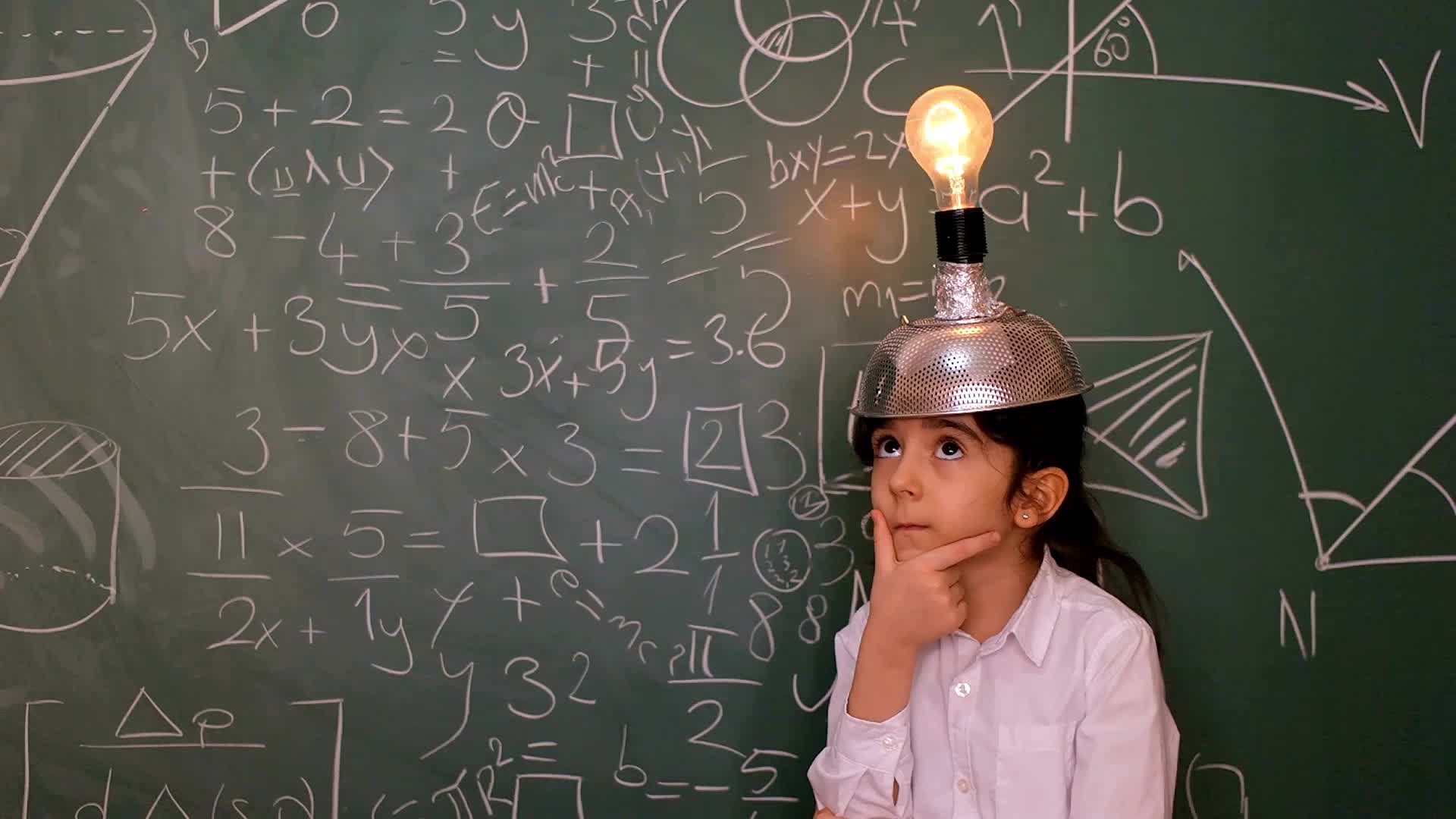 Transfer of Learning : Specific Findings 4
Providing students with personally relevant learning choices increases student motivation. 19 

Students have a fundamental need for autonomy, to have a sense of choice and ownership in their actions, and meeting this need deepens engagement.20  
Students engage in deeper encoding and retrieval of learning when they can align what they are learning with their personal interests.21
The most impactful approach is providing students with a few structured choices, since too many choices can diminish motivation by causing students to expend too much mental energy on what to learn. 21
*References included in the slide notes.
[Speaker Notes: And the last overarching takeaway from the research related to transfer of learning is Providing students with personally relevant learning choices increases student motivation. I’ll pause and give you a moment to read through specific findings that elaborate on this before providing a little commentary. 

When students find personal relevance in their content area learning, it meets an inherent need for autonomy, and it deepens encoding and retrieval of what they have learned. Too much choice, however, can overtax students’ cognitive bandwidth, which can diminish their readiness to learn. To avoid this, the ”sweet spot” is to provide a few structured choices.  

References:

19Goodwin, B., Gibson, T., Rouleau, K., & Mid-continent Research for Education and Learning (Organization). (2020). Learning that sticks : a brain-based model for K-12 instructional design and delivery. ASCD ; McREL International. (ESSA Level 4)

20Ryan, R. M., & Deci, E. L. (2020). Intrinsic and extrinsic motivation from a self-determination theory perspective: Definitions, theory, practices, and future directions. Contemporary Educational Psychology, 61, 101860.

21Patall, E., Cooper, H., & Robinson, J.C. (2008). The effects of choice on intrinsic motivation and related outcomes: A meta-analysis of research findings. Psychological Bulletin, 134(2), 270-300.]
Transfer of learning is a dynamic process that requires learners to actively choose and evaluate strategies, and to consider resources, knowledge and understandings from surface and deep learning, receiving or seeking feedback when available.1
Practice and Reflect: Summary
[Speaker Notes: So, to summarize now: Transfer of learning is a dynamic process that requires learners to actively choose and evaluate strategies, and to consider resources, knowledge and understandings from surface and deep learning, receiving or seeking feedback when available.

In that summary, we can see how multifaceted the transfer of learning is as parts come together toward the end of a particular learning arc. 

References: 

1 Hattie, J. (2023). Visible learning, the sequel : a synthesis of over 2,100 meta-analyses relating to achievement (First edition). Routledge. (ESSA Level 4)]
Connections to Common Characteristics of Deeper Learning
Because deeper learning characteristics are affirmed by learning science, connections to research on deep learning and to the indicators to follow may be noted.
[Speaker Notes: As we close this segment, let’s make a quick connection to deeper learning as we did in the prior modules. On the slide, you see again the Common Characteristics of Deeper Learning laid out in the Integrating Deeper Learning and HQIR introduction document. For transfer of learning in particular, we will call attention to: 
Effective Communication: Students use a variety of tools, modes and styles to communicate with different audiences.

This characteristic is supported by the others, of course, as learning comes together during transfer, which draws upon all. That said, effective communication of a learner’s summative understandings is often a culminating aspect of learning as it is applied and extended.  

Link: https://education.ky.gov/curriculum/standards/kyacadstand/Documents/Integrating_HQIRs_and_Deeper_Learning_to_Strengthen_Tier_1_Instruction.pdf]
Module Purpose 2
Module Objectives:
Build understanding of “transfer of learning” and associated findings from learning science. 
Explore indicators of transfer of learning using examples from HQIRs.
Consider deeper learning practices to support potential adjustments to an HQIR.
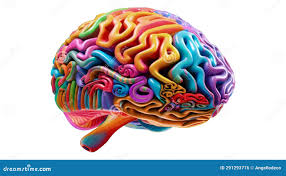 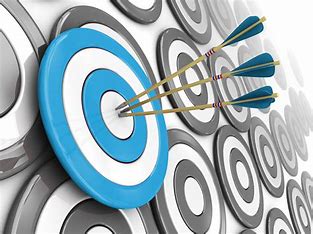 [Speaker Notes: Using our understanding of the research, we are now going to explore indicators of transfer of learning, highlighting examples from HQIRs to help build understanding of what they might look like in practice.]
Priming for Learning Indicators
Transfer of Learning Indicators
[Speaker Notes: Based on the research, we have identified 6 transfer of learning indicators that need to be present in each unit of instruction. These indicators address areas such as ensuring transfer tasks allow students to extend and apply their learning, providing opportunities to engage in hands-on, real-world learning experiences, and supporting students in applying metacognitive skills. These indicators are included in the Curriculum Adjustment Tool that accompanies this module.]
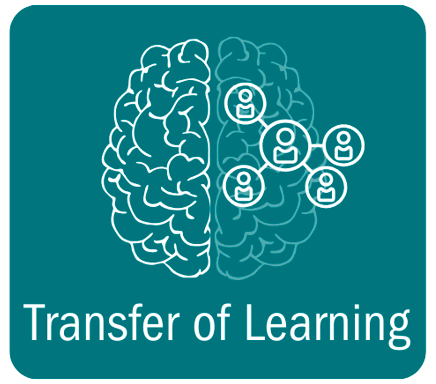 Transfer of Learning
Examples from HQIRs
[Speaker Notes: What might the transfer of learning indicators look like when included in part of the instructional design of a unit/module within an HQIR? We are going to look at a few examples that can give us a better sense of how these indicators may be present.]
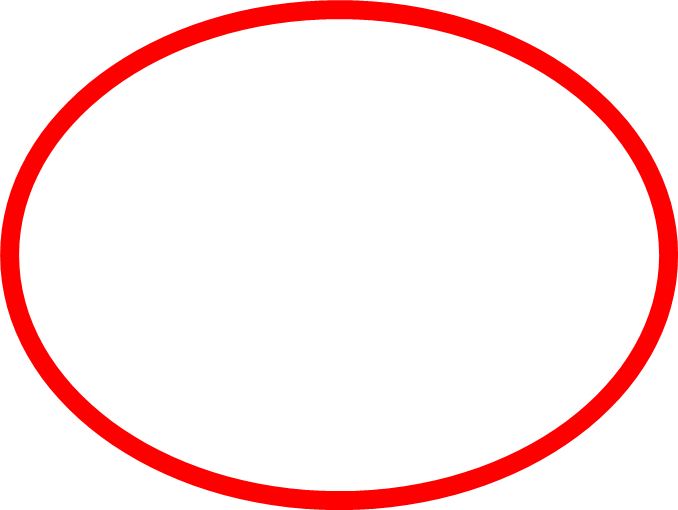 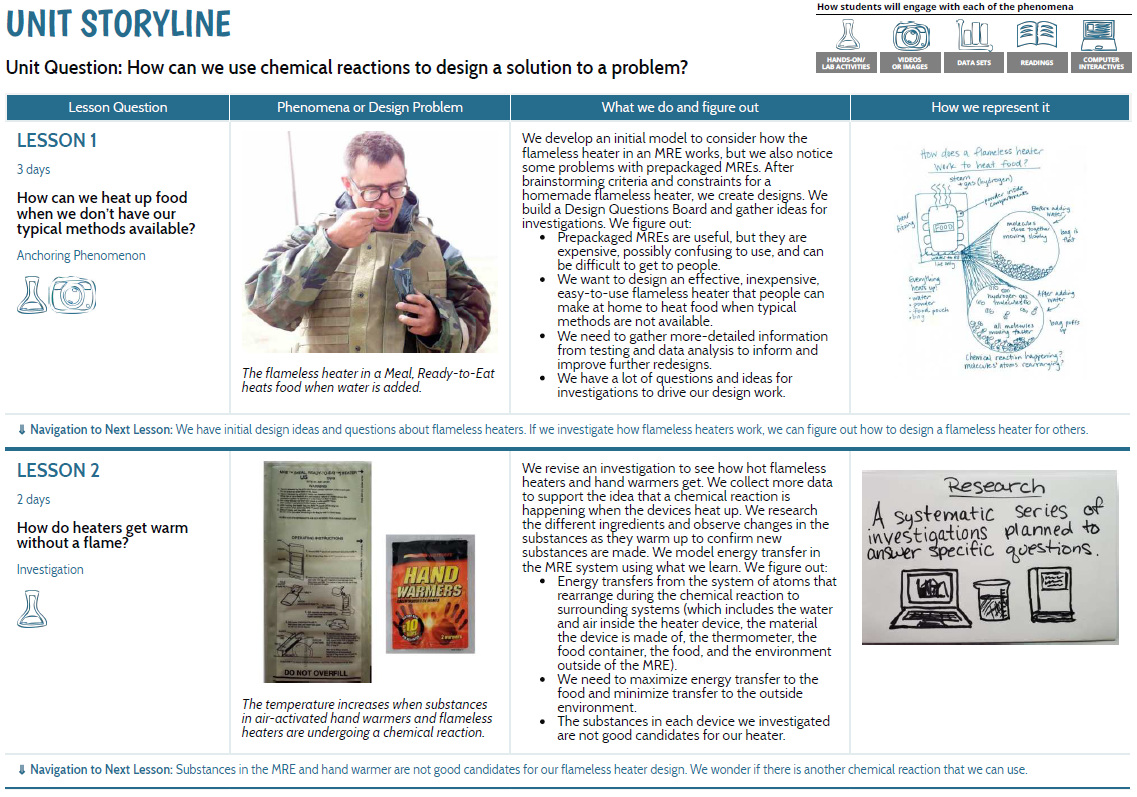 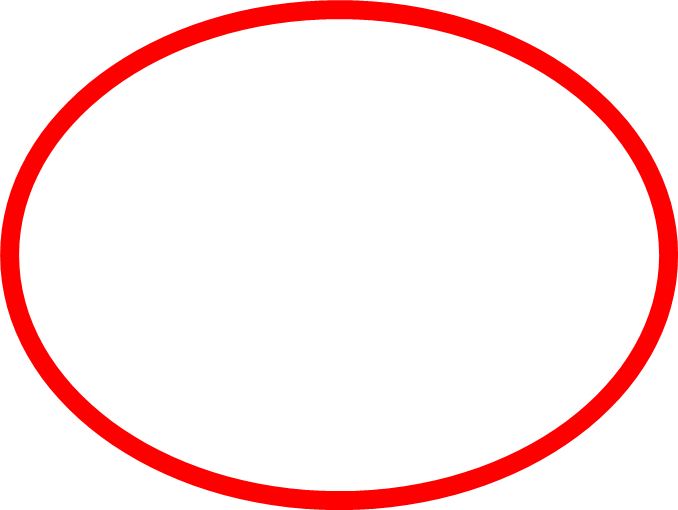 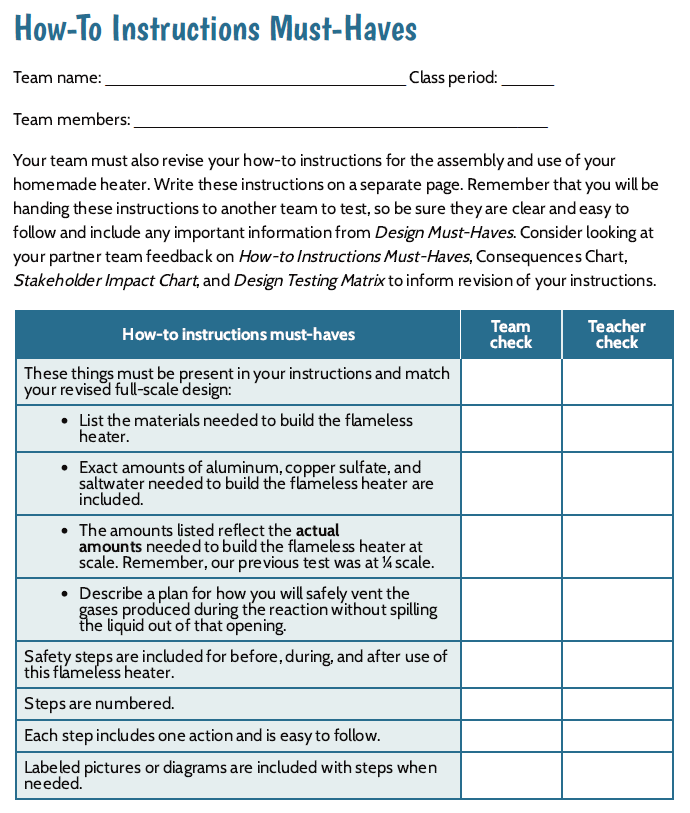 Transfer tasks allow students to extend and apply their learning and should:
Engage students in thinking about big ideas and enduring understandings.  
Engage students in cognitively demanding work.
Support independent demonstration of learning with appropriate structure (i.e., checklists, rubrics, exemplars, timelines)
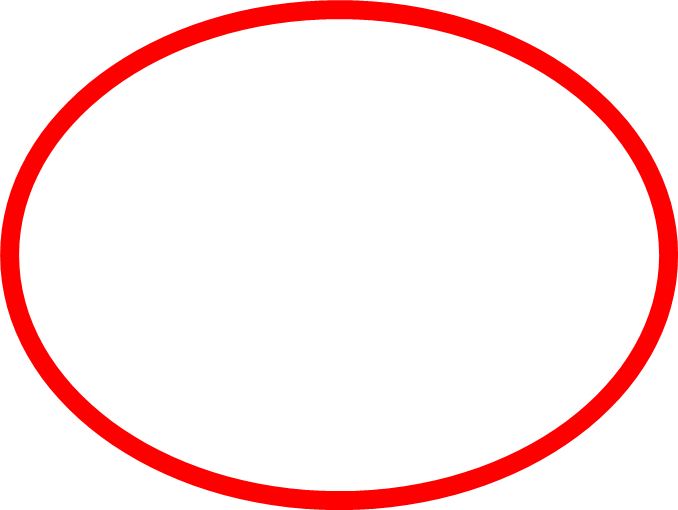 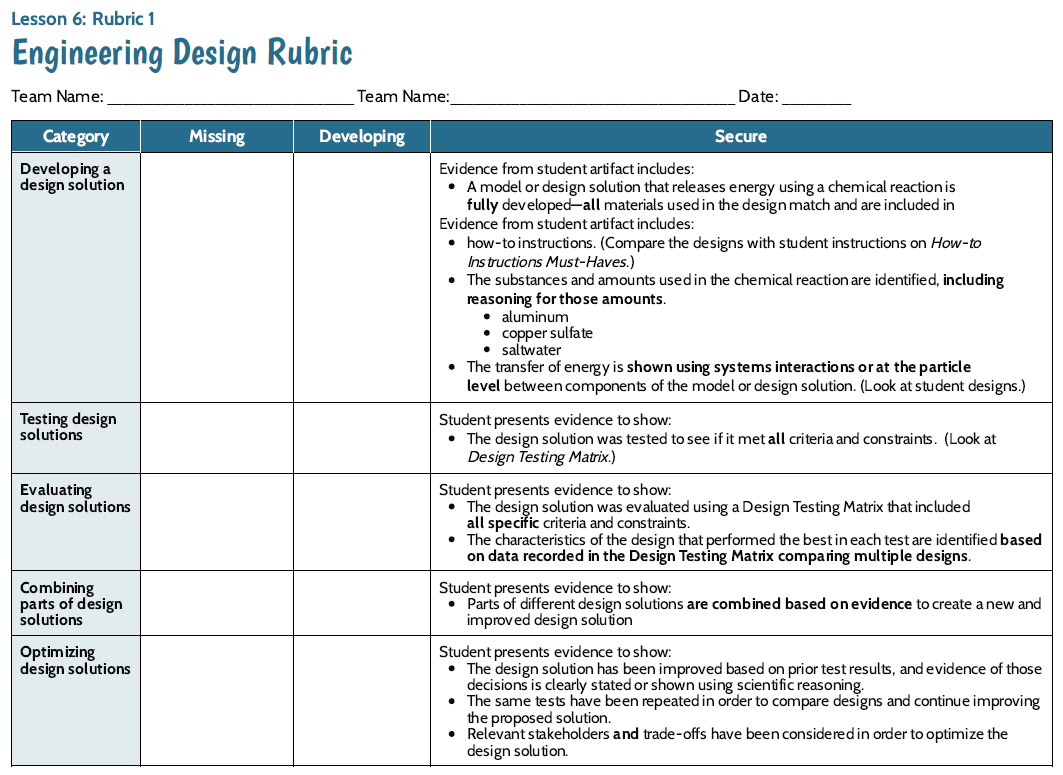 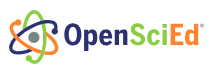 Grade 7 Example
[Speaker Notes: In this 7th grade science unit from OpenSciEd, students apply big ideas and enduring understandings around the transfer of energy as they investigate the (click) unit’s focus question of “How can we use chemical reactions to design a solution to the problem?” After exploring the anchoring phenomena, students investigate the chemical reactions occurring in different types of flameless heaters. They then undertake a design project to construct their own homemade flameless heaters that could be used to heat food following a natural disaster and then have other students test their homemade heater instructions.

Various supports and structures are used to help students throughout the design process, (click) including an Engineering Design Rubric they reflect on for each iteration of their solution and (click) a How-to Instructions Must-Haves checklist of criteria to include in the instructions for building their solution.]
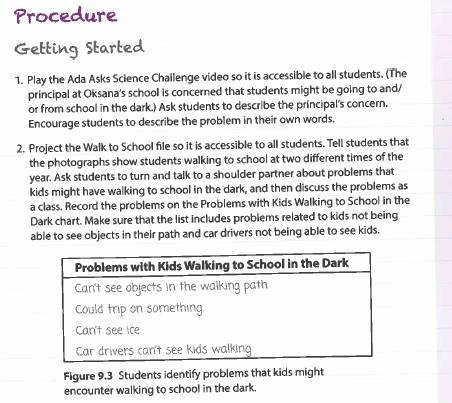 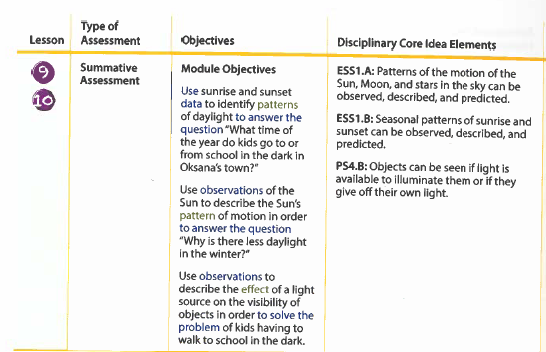 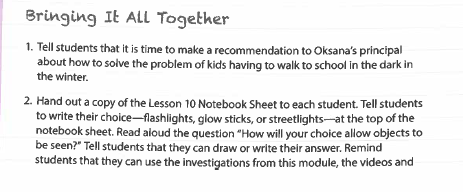 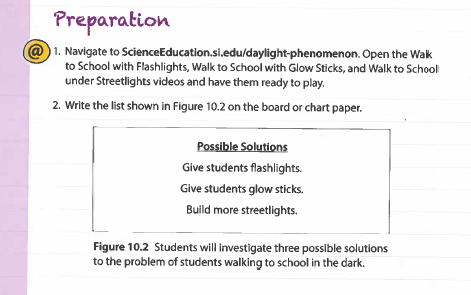 Students are provided opportunities to engage in hands-on, real-world learning experiences, and in order to deepen learning, they should:
Be aligned to intended learning outcomes and their disciplinary knowledge, and
 Allow students to engage with high-level disciplinary questions and generate their own conclusions.
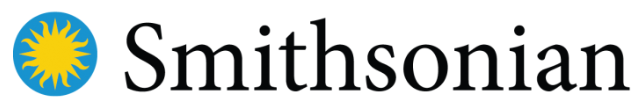 1st Grade Example
[Speaker Notes: Here is a 1st grade example from Smithsonian Science illustrating opportunities for students to engage in hands-on, real-word learning experiences that allows (click) them to apply the knowledge, skills and understandings from the unit to answer high-level disciplinary questions and generate their own conclusions.  In the last portion of the unit, they are going to explore the problem of students walking to school in the dark. First, they will use data and observations to identify patterns related to the sun and daylight hours at different times of the year. 

Students then examine (click) photos of students walking to school at two different times of the year and brainstorm possible problems with students walking to school in the dark. Next, students (click) investigate three possible solutions to support them in describing the effects of various light sources on the visibility of objects. Using the results of their investigations, (click) students individually make a recommendation of how to solve the problem of students walking to school in the dark.]
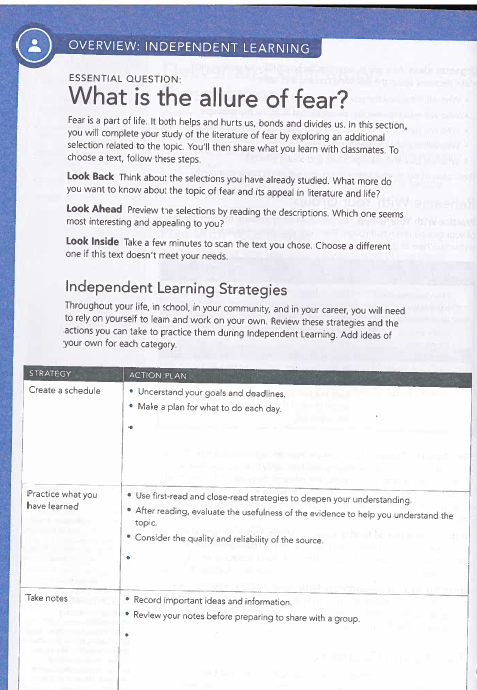 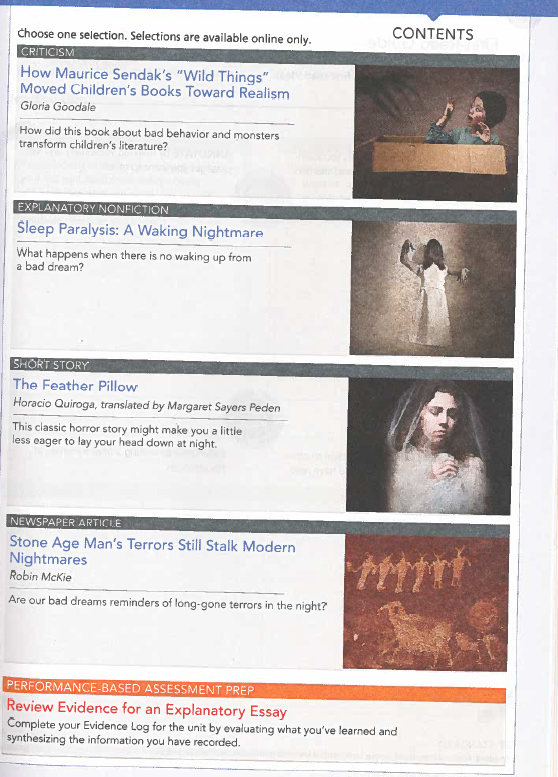 Provide students with personally relevant learning choices aligned to intended academic outcomes. 
Offering only a few structured choices keeps students from feeling overwhelmed.
Choice could include elements like product, audience, design, topics and texts.
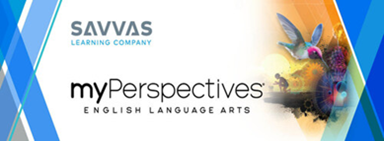 9th Grade Example
[Speaker Notes: In this 9th grade R/W example from MyPerspectives, the unit’s essential question that students are exploring (click) is “What is the allure of fear?” They have engaged in reading different relevant text selections supported by whole class and collaborative discussions, as well as some individual writing capturing what they are learning in response to the essential question. As they enter this portion of the unit, (click) students are provided personally relevant leaning choices aligned to the intended learning outcomes through selecting a text they now want to individually read based on something they have identified as wanting to further explore related to the essential question. The options include a variety of text types. As they individually read their chosen text, (click) they make note of relevant evidence in their Evidence Log they have been keeping throughout the unit. This evidence, along with all of the rest already collected will be used by the student in preparation for their explanatory essay.]
2nd Grade Reading Writing Example
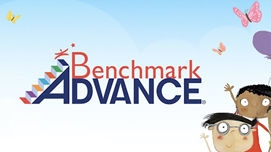 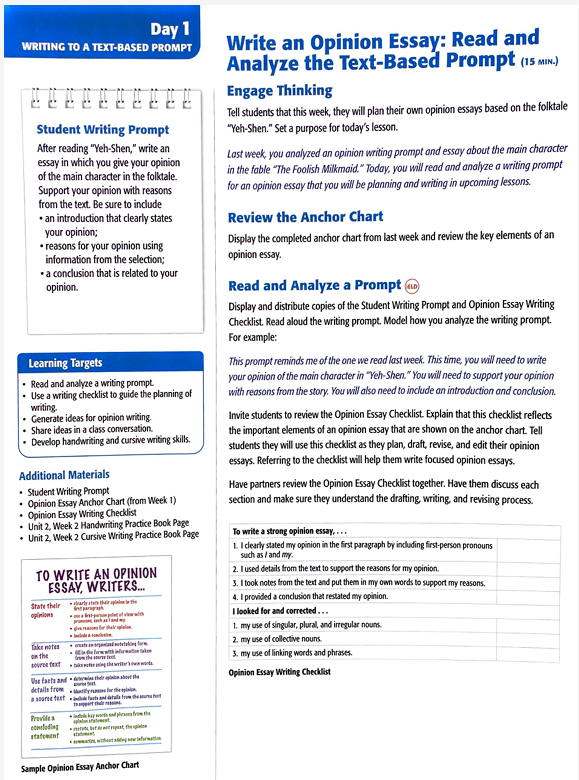 2nd Grade Example
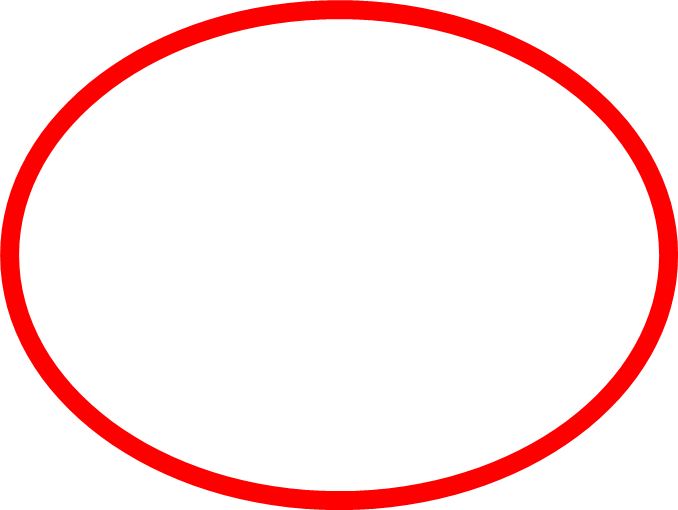 Students are supported in using their mental models (schema) to look for similarities and differences (patterns) as they analyze new learning situations.
[Speaker Notes: This 2nd grade reading and writing example from Benchmark Advance connects to the learning science indicator: 
Students are supported in using their mental models (schema) to look for similarities and differences (patterns) as they analyze new learning situations.

As students prepare to write an opinion essay, the teacher is supported in modeling for them [CLICK] how to Read and Analyze a Prompt, building that capacity of “prompt analysis” in the students as they also come to understand how to make use of provided tools, such as the Opinion Essay Checklist. All of this can help to activate schema they have from similar writing situations they have experienced previously.]
7th Grade Envision Math Example
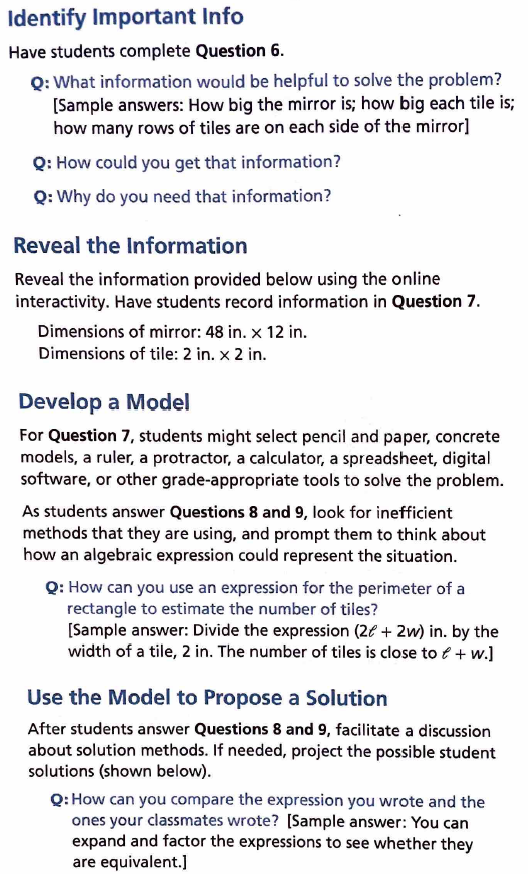 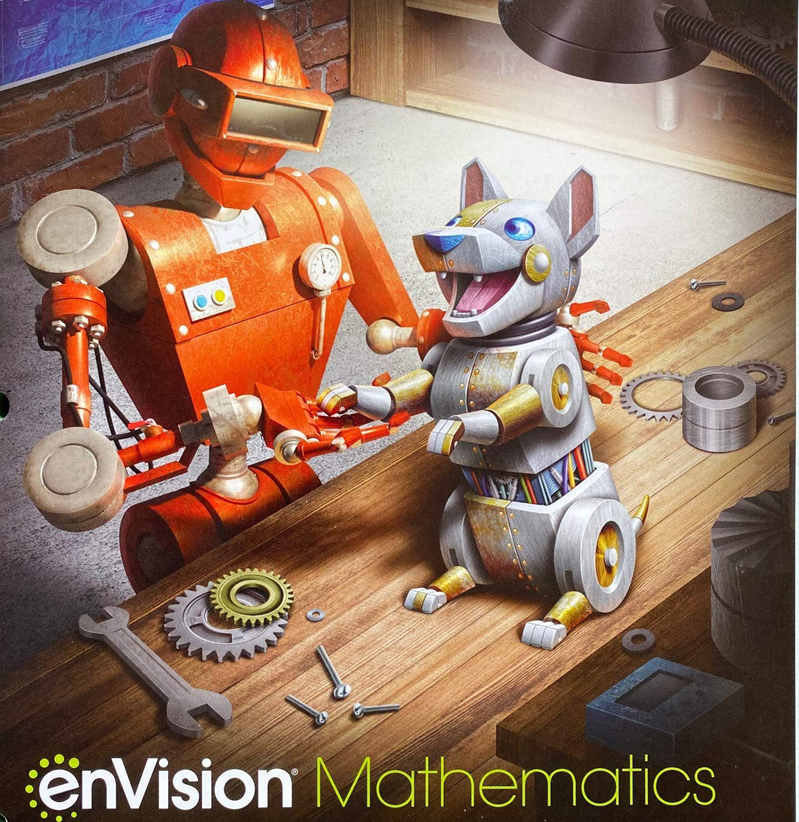 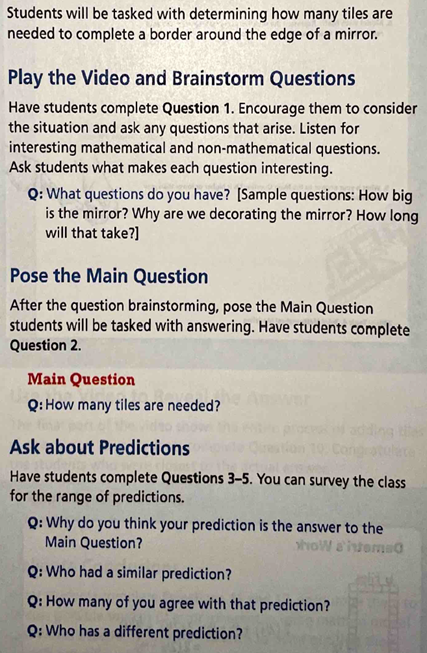 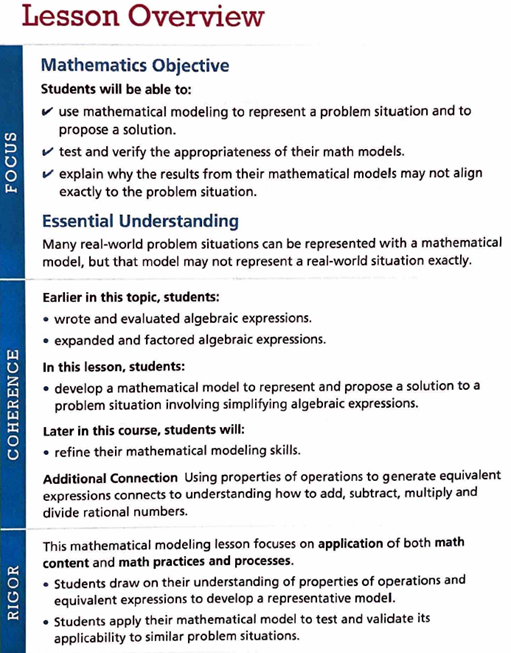 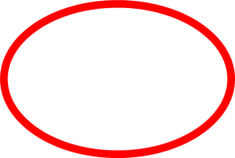 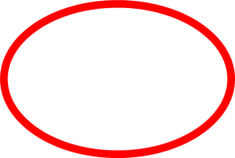 7th Grade Example
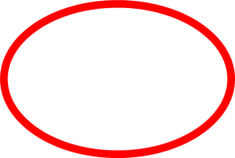 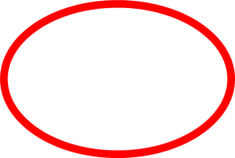 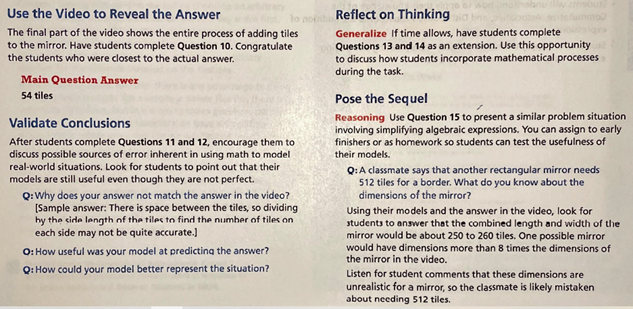 Students are supported in applying metacognitive skills (e.g., selecting and evaluating strategies for different problem types, self-questioning, knowing when to seek resources and feedback) to manage, control and reflect on their learning.
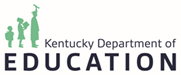 [Speaker Notes: This 7th grade math example from enVision Mathematics connects to the learning science indicator: 
Students are supported in applying metacognitive skills to manage, control and reflect on their learning.

From the Mathematics Objective where targeted understandings and skills [CLICK] for this problem-based scenario are clearly delineated, students are led through posing questions [CLICK] in response to a video that presents the authentic learning situation. After students connect their questions to the Main Question, they make and examine a series of predictions. This leads to development of a mathematical model [CLICK] and then using it to propose a solution. After a solution is revealed, students [CLICK] reflect on their thinking. By making thinking processes explicit and the thinking they produce “visible” through writing and classroom discourse, students grow in their abilities to manage, control and reflect on learning.]
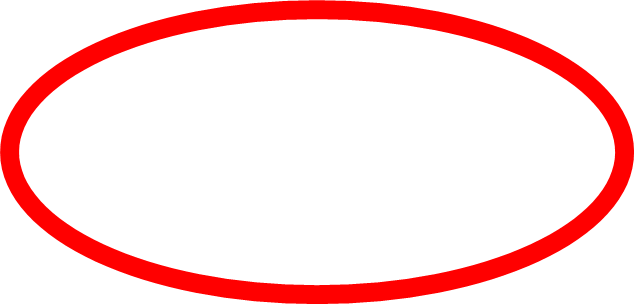 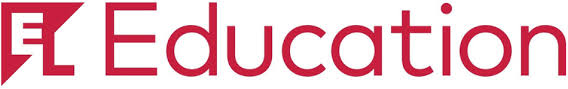 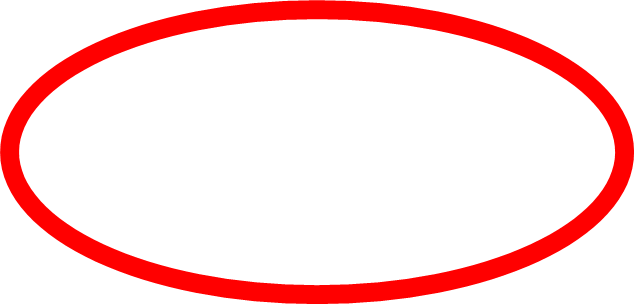 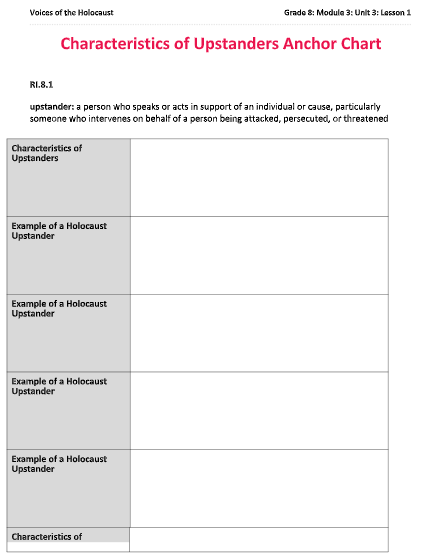 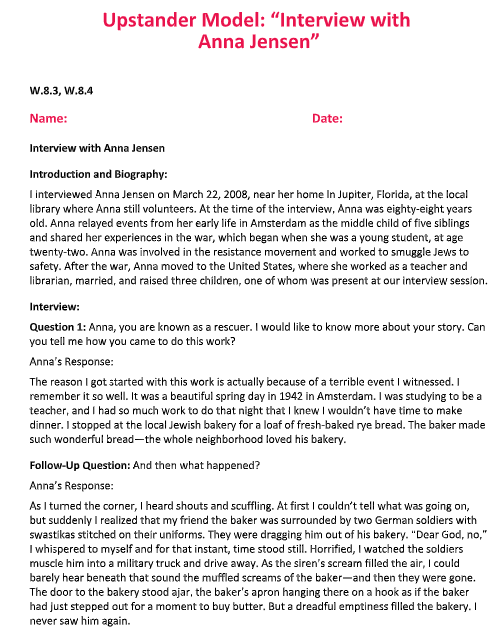 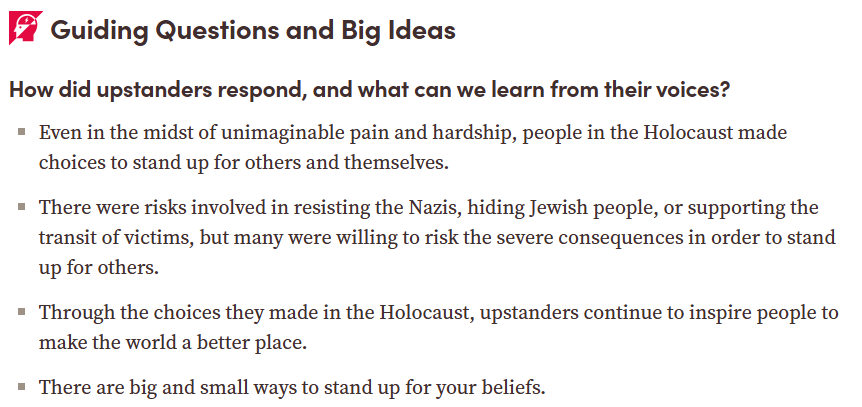 8th Grade Example
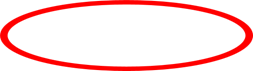 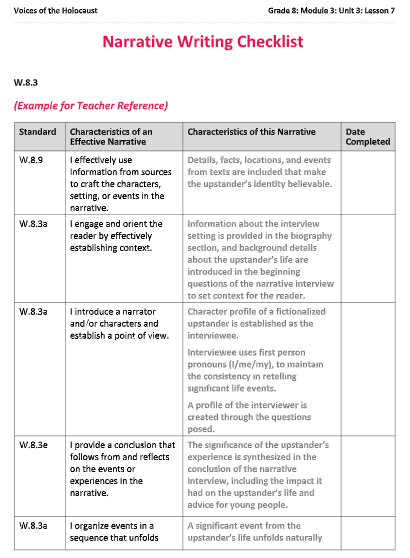 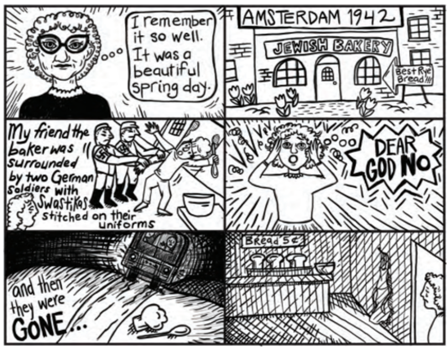 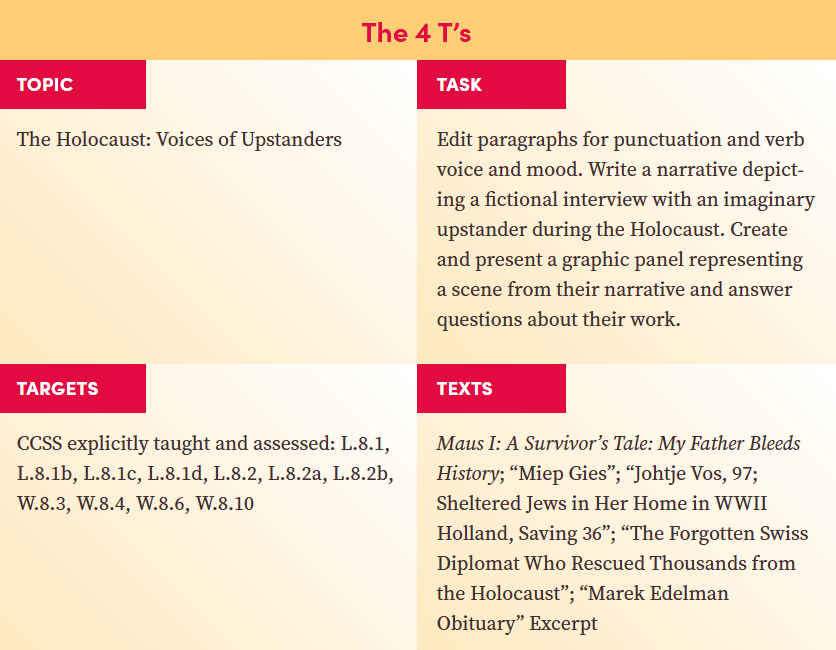 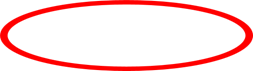 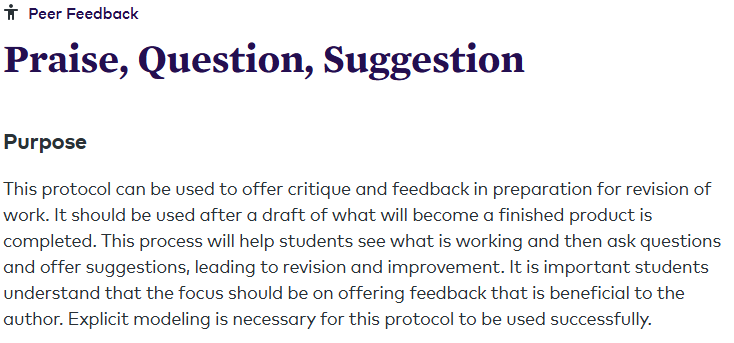 Inquiry-based learning and problem-solving tasks should include the following elements to ensure all learners are supported in meeting academic outcomes.  
indicators of success (e.g., rubrics, worked examples)
feedback
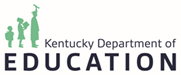 [Speaker Notes: And finally, this 8th grade reading and writing example from EL Education connects to the learning science indicator: 
Inquiry-based learning and problem-solving tasks should include the following elements to ensure all learners are supported in meeting academic outcomes.
indicators of success
feedback

Synthesizing learning from the unit to answer the big question [CLICK],”How did upstanders respond, and what can we learn from their voices,” students will use a model [CLICK], narrative checklist [CLICK] and structured feedback [CLICK] to write their own narrative depicting a fictional interview, and this narrative interview will then inform the graphic panels they will design for their end-of-module performance assessment.]
Module Purpose 3
Module Objectives:
Build understanding of “transfer of learning” and associated findings from learning science. 
Explore indicators of transfer of learning using examples from HQIRs.
Consider deeper learning practices to support potential adjustments to an HQIR.
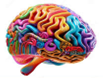 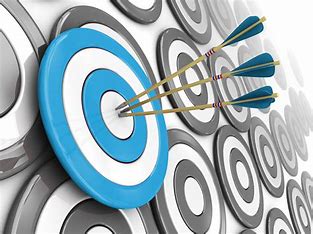 [Speaker Notes: Moving now to the last objective for this module we will “Consider deeper learning practices to support potential adjustments to a HQIR.”]
Authenticity (learning includes real-world context, tasks, tools, products, audiences and/or impacts, while also connecting to personal concerns, interests and/or issues in students’ lives)

Inquiry (learning is framed by a meaningful question or set of questions to be responded to at the appropriate level of challenge; students engage in a rigorous, extended process of posing questions, exploring resources and applying information)

Structured Collaboration (Students are supported in contributing to the learning and work of their peers as they share, challenge and build upon each other’s ideas to co-create understanding and products of learning)

Voice & Choice (Students make some decisions about the learning, including how they work and what they create, and express their own ideas in their own voice)
Common Deeper Learning Practices
[Speaker Notes: As we did in the prior three modules, we will pivot again from the Common Characteristics of Deeper Learning on slide 13 to Common Deeper Learning Practices on this slide. If the common characteristics can help define our sense of what is meant by deeper learning, these aligned practices can help make those characteristics actionable. While we won’t take time to review them again here, it’s worth resetting they will be returned to in stage-specific ways during each module when we are ready to think about potential ”smart adjustments” that might be made to a curriculum after analysis using learning science indicators. For this module, we will look at adjustment options they afford for transfer of learning. 

21PBL Works]
Priming for Learning Indicators 2
Transfer of Learning: Deeper Learning Practices and Considerations
[Speaker Notes: Here we have the deeper learning practices with potential suggestions for the stage of transfer of learning. These practices and considerations are included in the adjustment portion of the curriculum analysis and adjustment tool on the next slide. For each practice, the underlying bullets and sub-bullets offer high-level suggestions as to the where a district could look to make adjustments. You will notice these assume a fairly significant degree of local understanding and capacity. If precisely what is meant by these or how to effectively act upon them is not clear enough, this is where external partnership with a high-quality deeper learning provider and the tools those organizations may have can be invaluable.]
Curriculum Analysis and Adjustment Tool
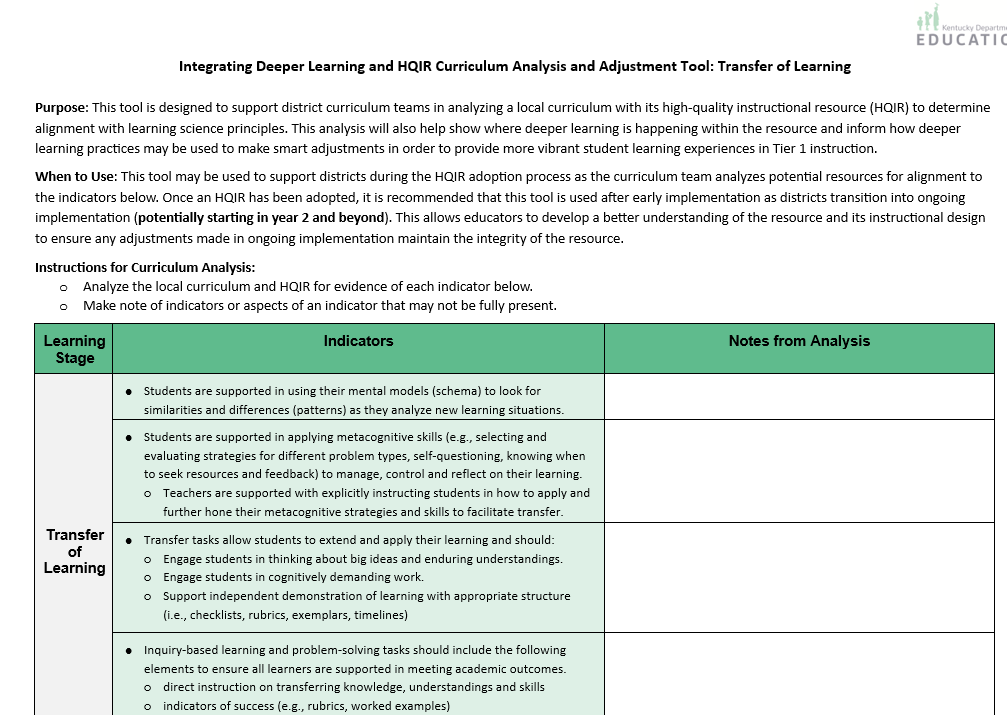 The tool is designed to support:
Analysis of an HQIR using the Transfer of Learning Indicators
Making curricular adjustments using deeper learning practices
[Speaker Notes: To help apply understanding from this module, the KDE created a Transfer of Learning Curriculum Analysis and Adjustment Tool. The purpose of the tool is to assist a district curriculum team in analyzing their HQIR for evidence of each of the transfer of learning indicators. The tool also offers suggestions for making curricular adjustments using deeper learning practices to further enhance their local curriculum in supporting vibrant learning experiences for all students.]
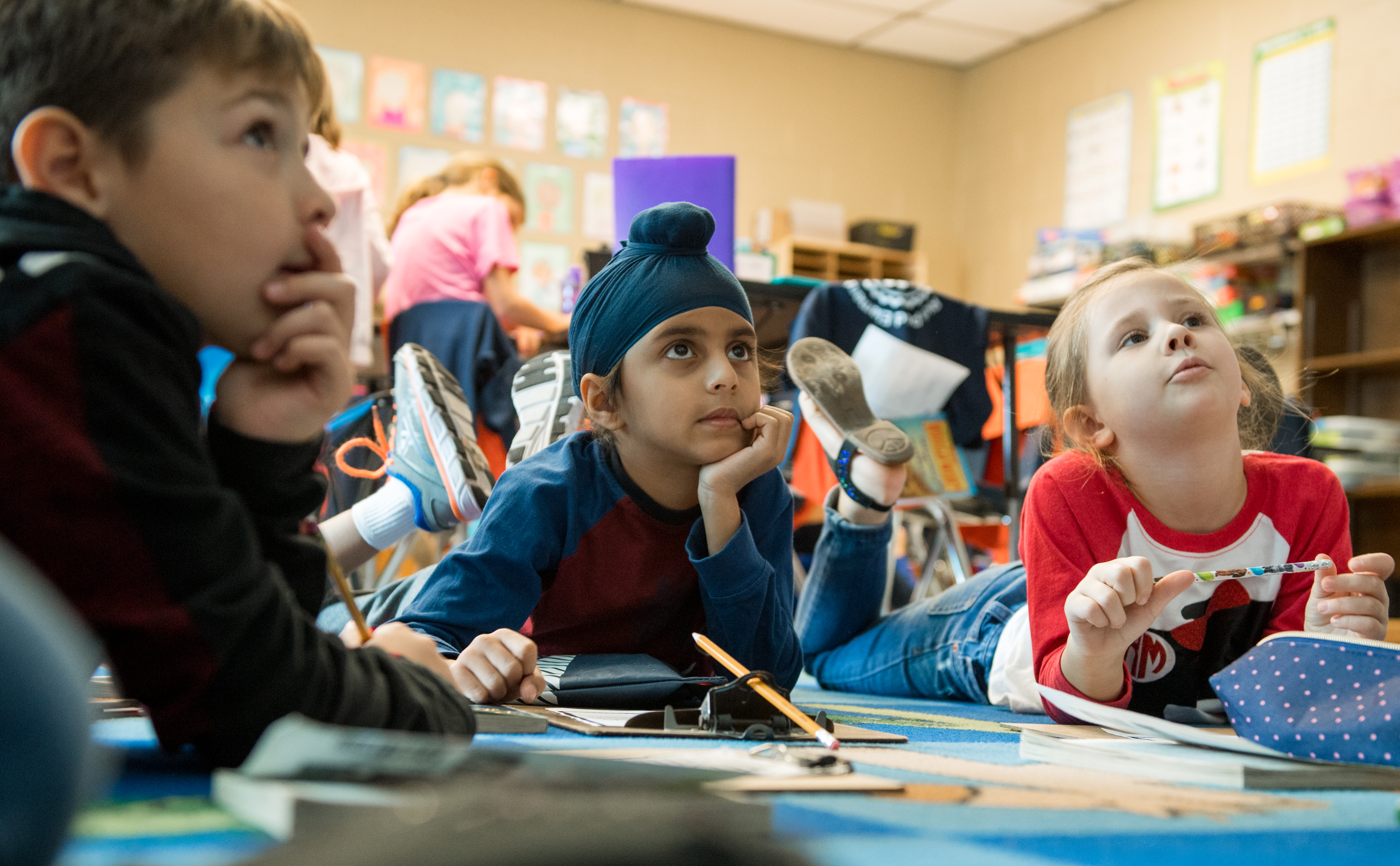 Closing Notes on Transfer of Learning
Students extend and apply their new knowledge and skills by connecting it to themselves, developing and refining their mental models, and thinking critically about what they are learning. Moreover, by employing strategies that help them “go meta” with their thinking, students take ownership of what they are learning and becoming increasingly thoughtful, reflective and curious learners. They also more readily retrieve knowledge once they have used it to solve real-world problems. 22

Deeper learning is the process through which a learner becomes capable of taking content area expertise (knowledge, understandings and skills) and transferring it to new situations. It also includes understanding of how, why and when to apply expertise to answer questions and solve problems. 23

Together, surface and deep understanding, as ideas are related and extended, lead to the student developing conceptual understanding, which can in turn become a new idea. The ultimate goal, and one that is hard to realize, is transfer. When students reach this level, learning has been accomplished.24, 25
[Speaker Notes: As we close out the last module in our series, we want to offer some final thoughts on transfer and deeper learning. Transfer of learning allows students to extend and apply new knowledge and skills obtained in the other phases of learning by connecting it to themselves, developing and refining their mental models and thinking critically about what they are learning. During transfer of learning, students “go meta” with their thinking, by employing strategies and taking ownership of what they are learning. Students becomes more thoughtful, reflective and curious learners and can more readily retrieve knowledge once they have used it to solve real-world problems. 

All of the phases we examined in this series work together to support deeper learning which is the process where a learner is able to take their content area expertise and transfer it to new situations and furthers students’ understanding of how, why, and when to apply expertise to answer questions and solve problems. 

Priming for learning helps to get our students immediate attention to focus them on the relevant learning ahead. Surface and deep learning leads to students developing conceptual understanding as ideas are related and extended. These phases support the ultimate goal of transfer and it is only when students reach this level, that learning has been accomplished. 

References: 

22Goodwin, B. (2020). Learning that sticks: A brain-based model for K-12 instructional design and delivery. Alexandria, VA: ASCD (ESSA Level 4)

23National Research Council (U.S.)., Pellegrino, J. W., Hilton, M. L., National Research Council (U.S.). Center for Education, National Research Council (U.S.). Division of Behavioral and Social Sciences and Education, & National Research Council (U.S.). Center for Education Board on Testing and Assessment. (2012). Education for life and work : developing transferable knowledge and skills in the 21st century. The National Academies Press. http://site.ebrary.com/id/10863870 (ESSA Level 4) 

24Hattie, J. (2012). Visible learning for teachers : maximizing impact on learning. Routledge. 

25Hattie, J. (2017). Visible learning for mathematics, grades K-12 : what works best to optimize student learning. Corwin Mathematics.]
Questions?
Fox DeMoisey
fox.demoisey@education.ky.gov

Misty Higgins 
misty.higgins@education.ky.gov
[Speaker Notes: Thank you for taking time to engage in this module and please reach out with any questions you might have.]